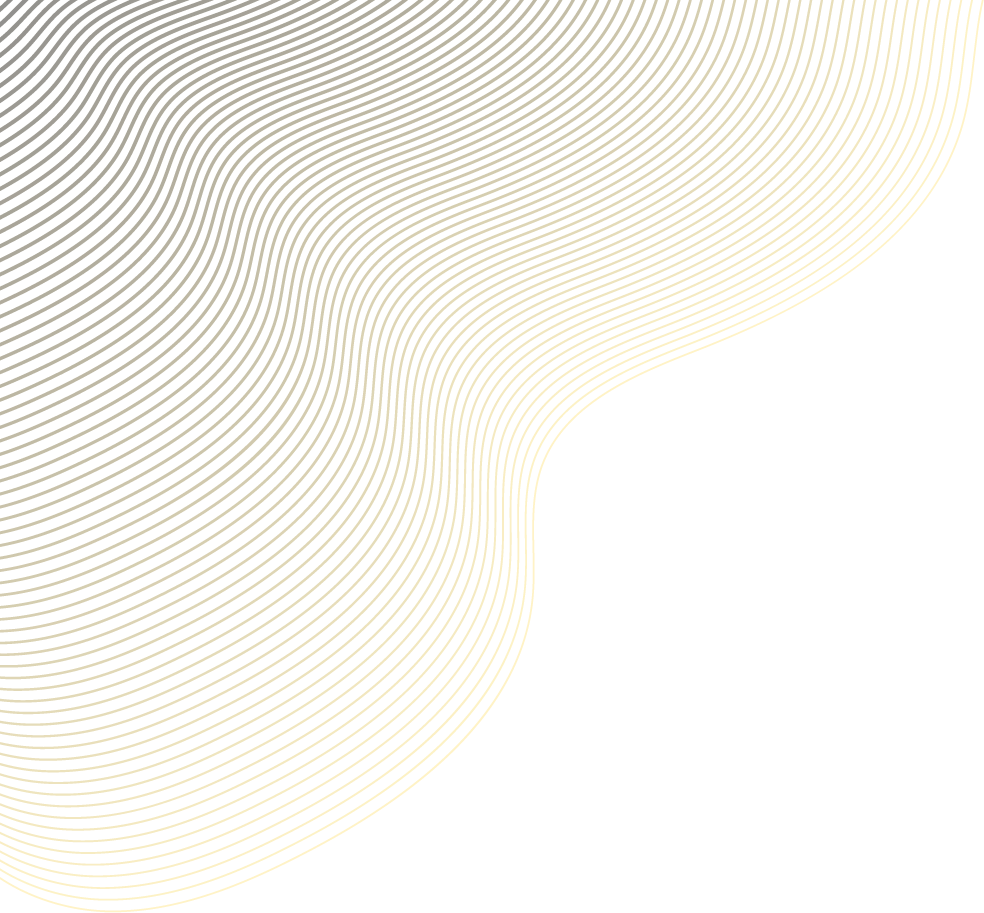 1:1 AGENDA
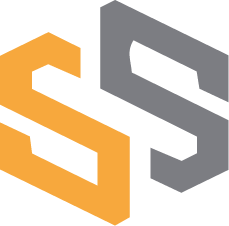 Monday/ September,16 / 2025
Your Company
LAST WEEK’S ACHIEVEMENTS
NEW TASKS FOR THIS WEEK
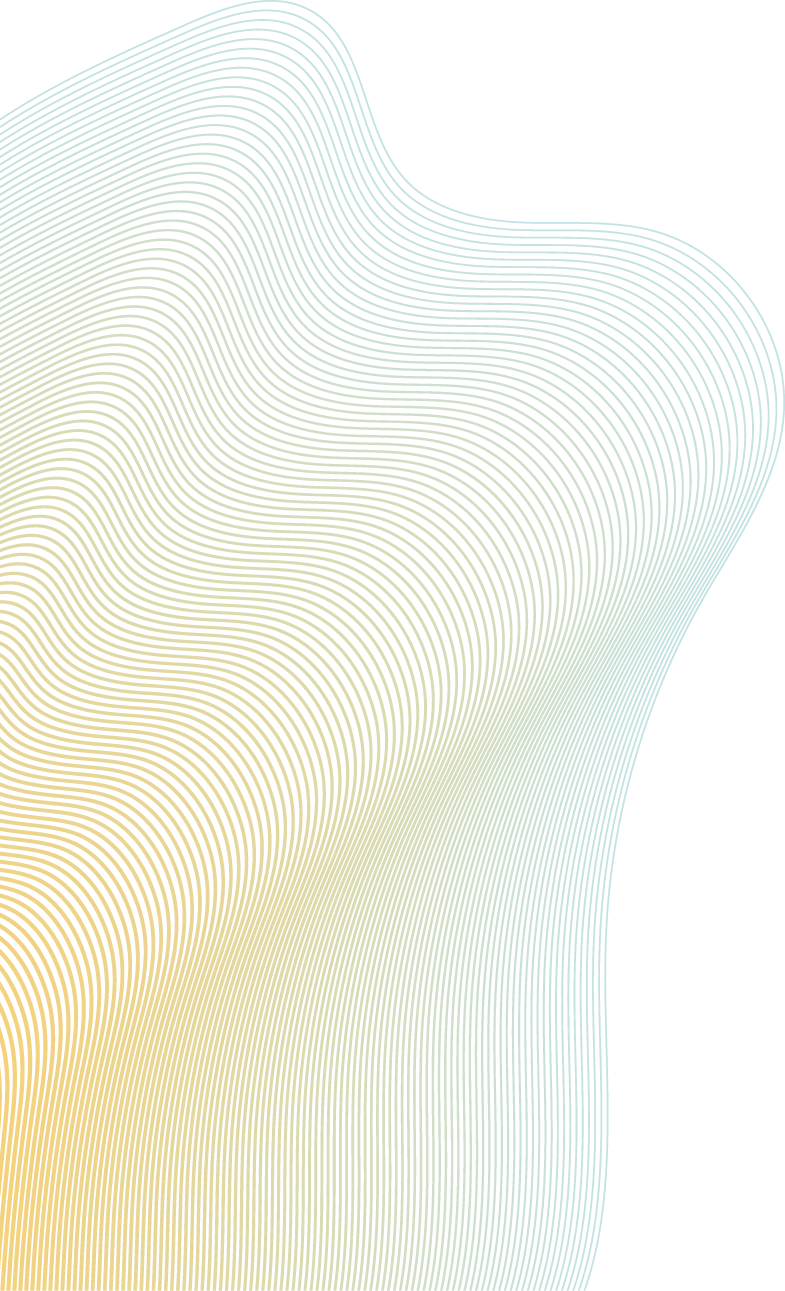 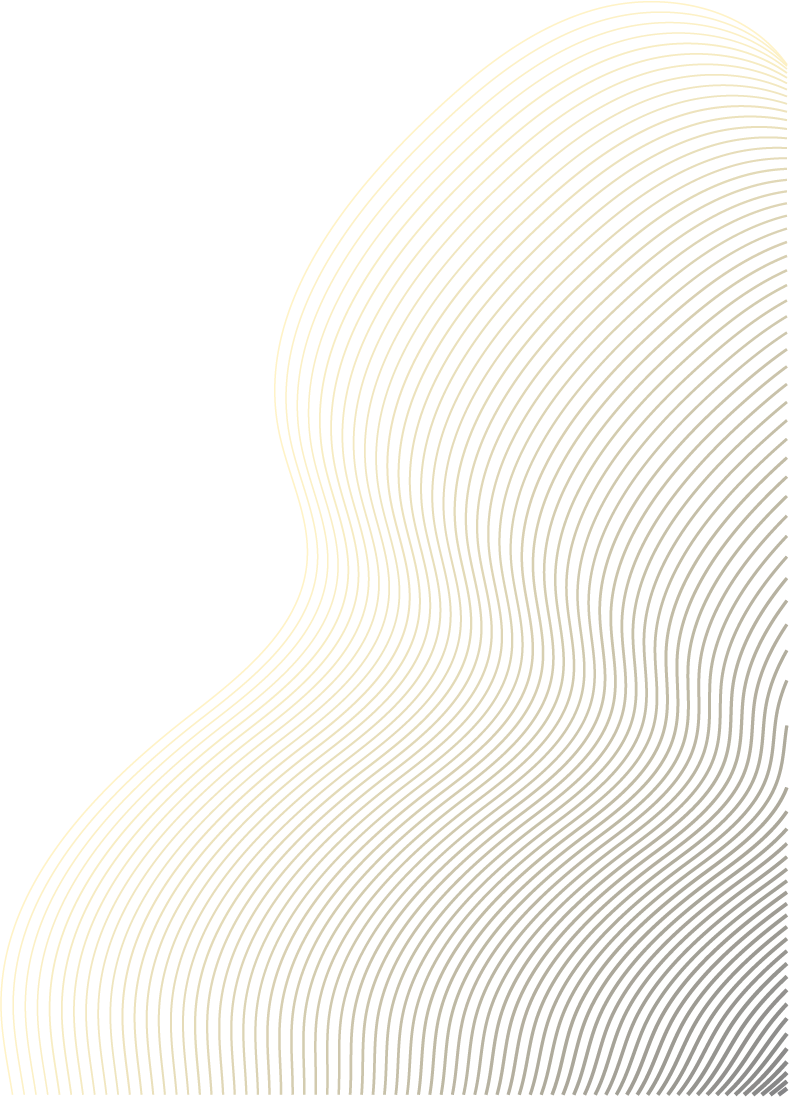 QUESTIONS
FEEDBACK
SHORT NOTES